What is Builders Club?
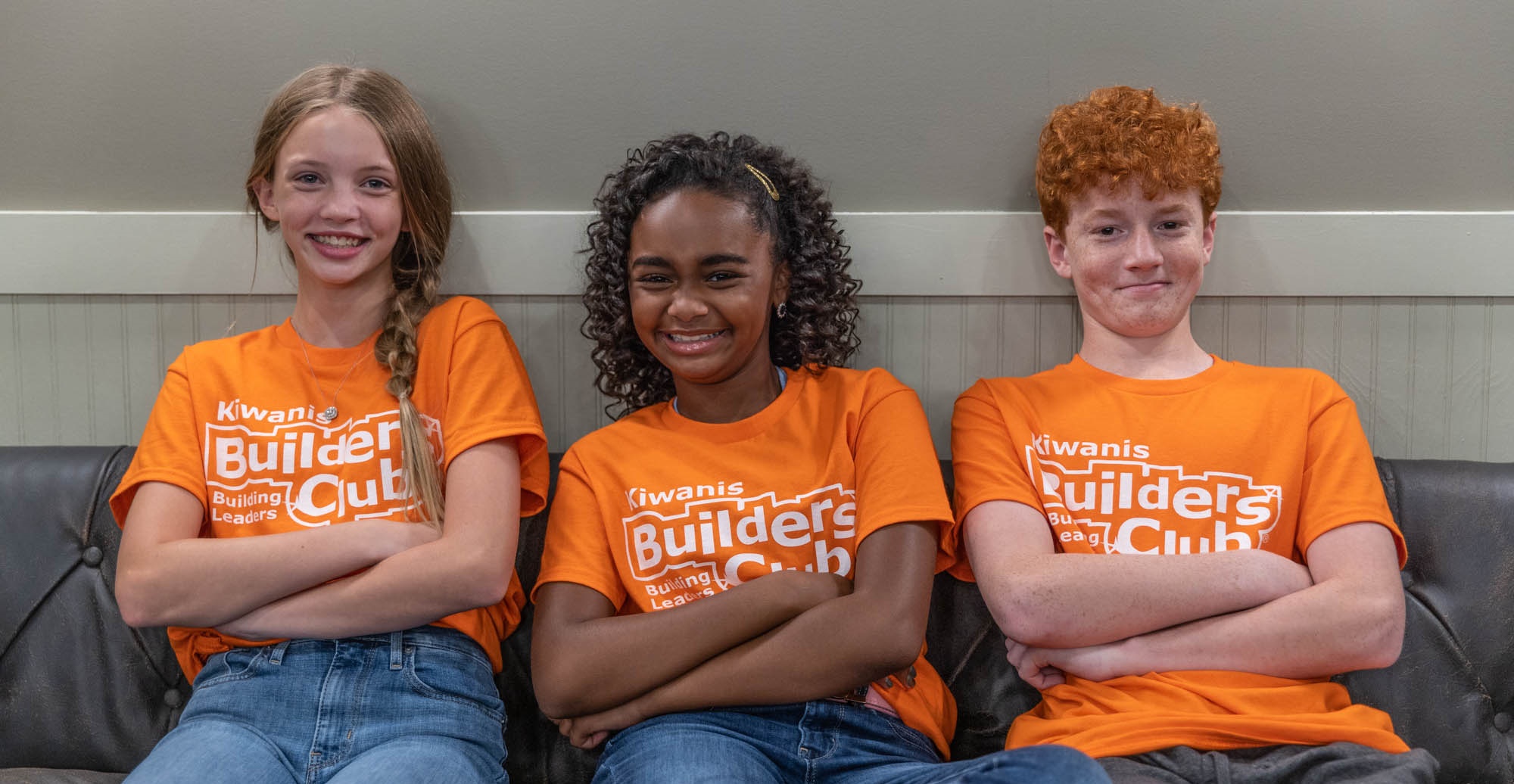 Members describe Builders Club as…
Fun.
Encouraging.
Exciting.
Collaborative.
Creative.
Learning.
Inclusive.
Welcoming.
Helpful.
Caring.
Community
Productive.
Service.
Leadership.
Student-led.
Life changing.
[Speaker Notes: Builders Club members describe their clubs in positive ways. The descriptions they share on annual surveys show that they understand the purpose of the program and feel a sense of belonging, fun, and positive use of time. Their words show the value of Builders Club to themselves and to their community.]
Builders Club is…
[Speaker Notes: Builders Club is the Kiwanis International club for middle school or middle years age students. It’s the second step in a Kiwanis family lifetime of service (after K-Kids). Youth find a place to belong and to make friends during an age when they search to better understand themselves and where they fit in the world around them. Builders Club is designed with experiences to help students continue to develop and become empowered as they lead and serve others.]
Builders Clubs Benefit Kiwanis Clubs
[Speaker Notes: Sponsoring a Builders Club has a number of benefits for a Kiwanis club.]
Grow the Kiwanis family, adding young members
[Speaker Notes: First, a Kiwanis club that sponsors a Builders Club will grow the number of young members in the Kiwanis family internationally and in their local area.]
Add opportunities for intergenerational engagement
[Speaker Notes: Sponsoring a Builders Club creates opportunities for a Kiwanis member to become the club’s Kiwanis advisor who engages with students during meetings and service. The Kiwanis club can also welcome the Builders Club to participate in joint service opportunities. What a great way to celebrate service across the generations!]
Introduce adults in schools and organizations to Kiwanis
[Speaker Notes: Adults in the host school or organization – from leaders to teachers to parents – will learn about your Kiwanis club. This is an opportunity for member recruitment!]
Build club’s visibility, reputation and leadership in the community
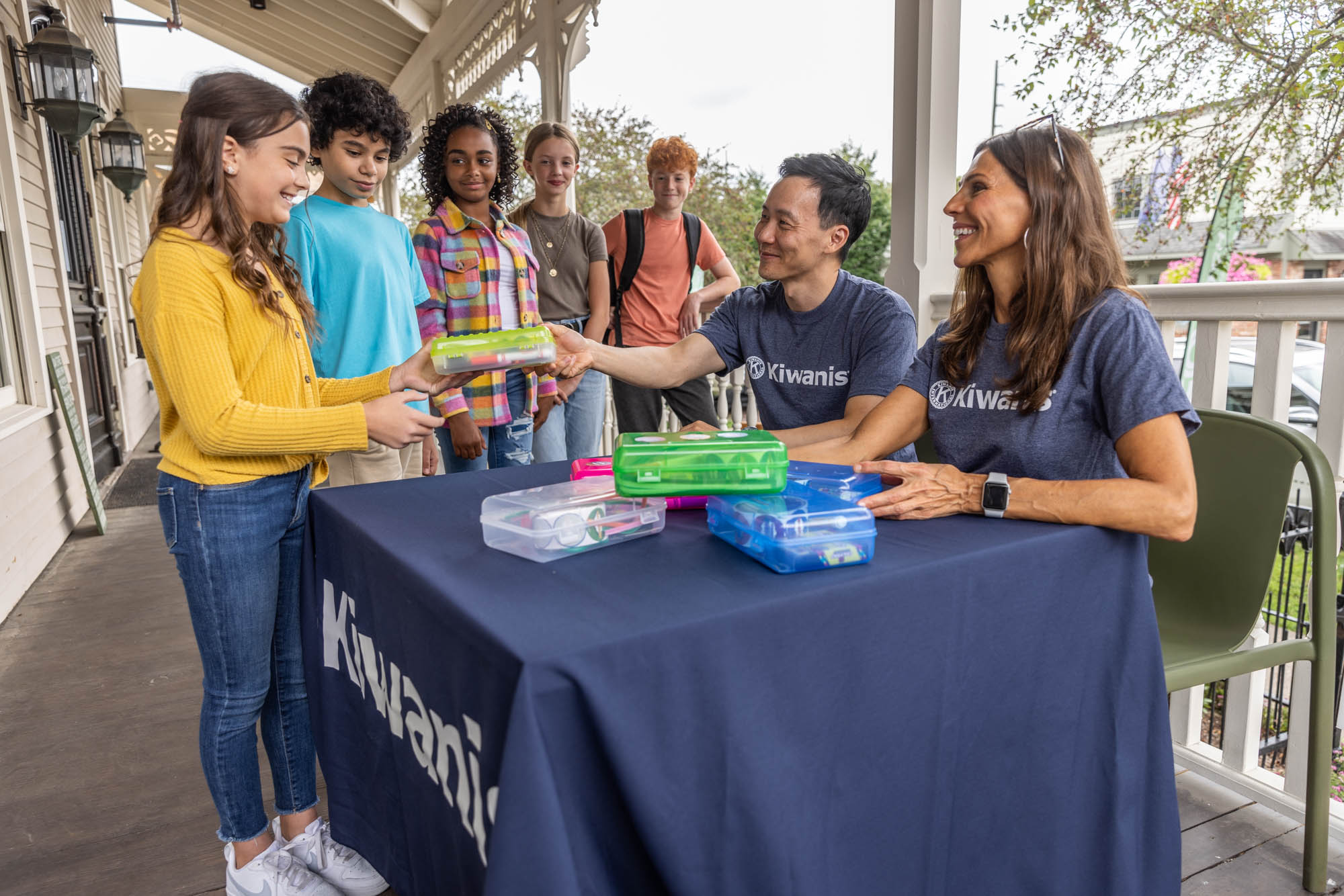 [Speaker Notes: As your Kiwanis volunteers engage in service with the Builders Club, your Kiwanis club can benefit from greater visibility with organizations and people that don’t know about Kiwanis in your community.]
Builders Clubs Benefit Communities
[Speaker Notes: Like Kiwanis clubs, Builders Clubs benefits your community in many ways.]
Fill needs and improve communities by contributing time and resources
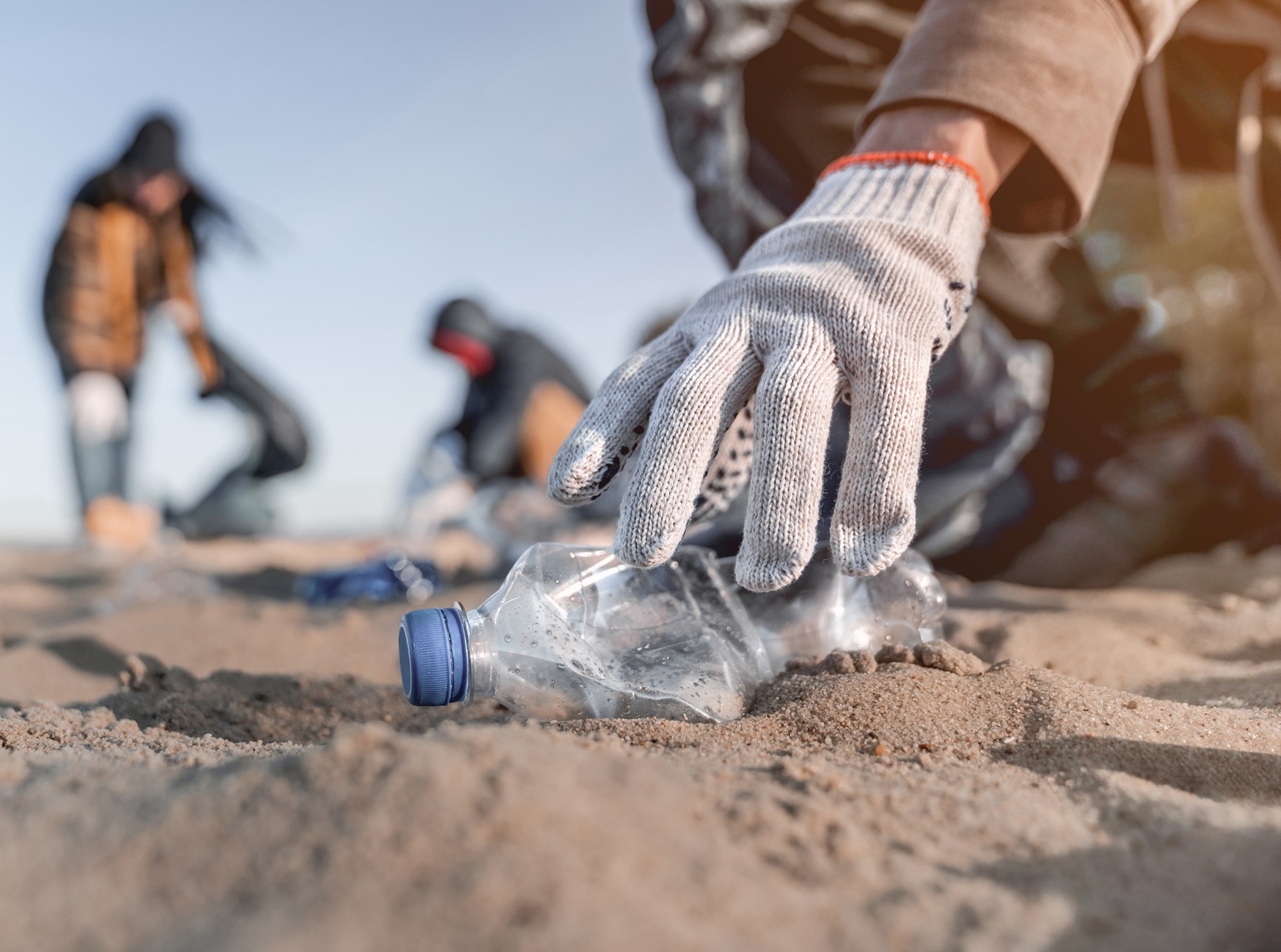 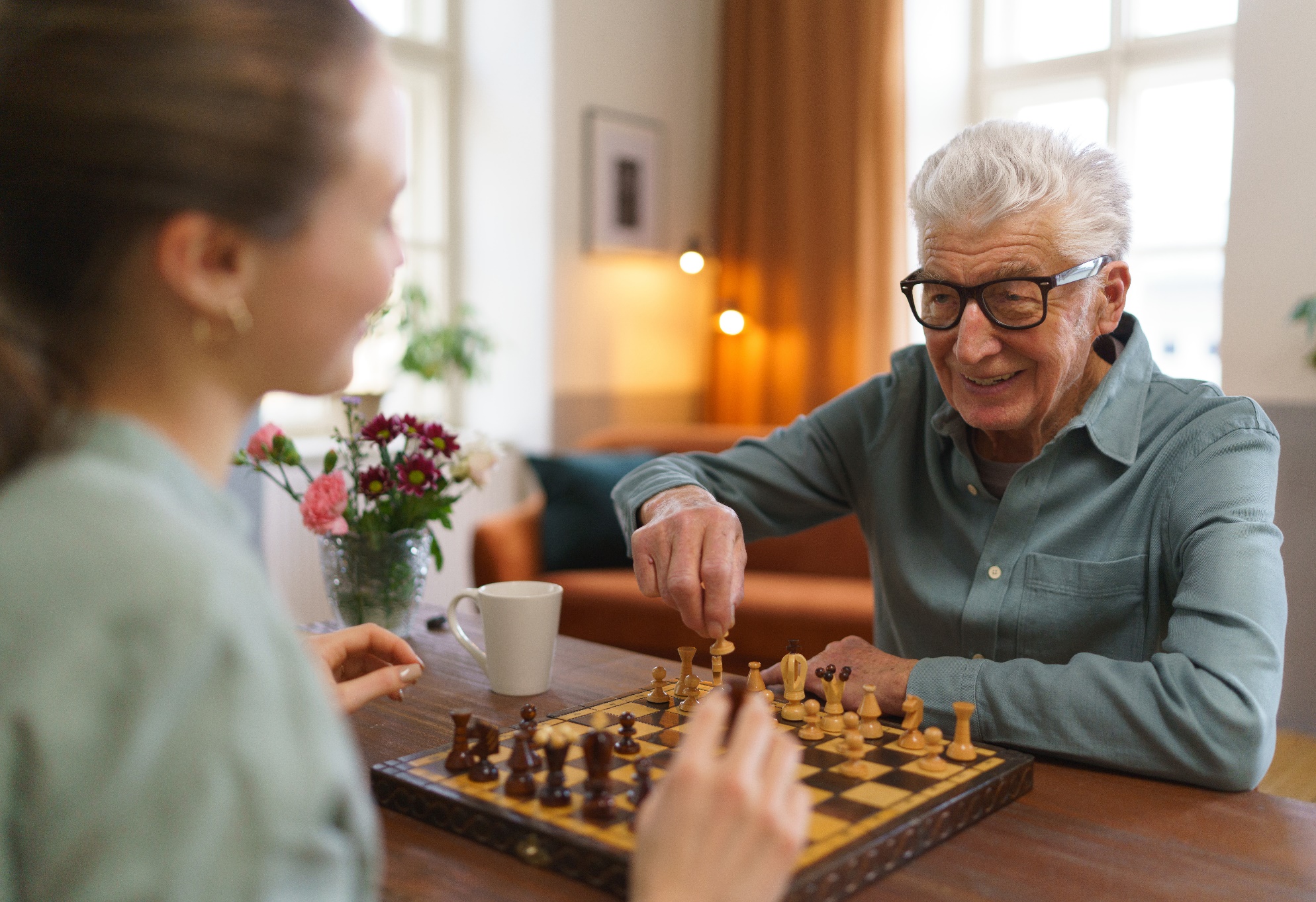 [Speaker Notes: Communities and the world have urgent and ongoing needs for basic resources and things that improve the lives of people and animals. Builders Club members learn about the needs and carry out service projects that address them. They contribute their time, lead fundraising campaigns and organize donation drives to fill these needs. They give food, warm clothing, blankets, toiletries, books, pet toys, cards, artwork, and so much more. They clean parks and beaches, serve food, visit elderly residents in assisted living facilities, grow community gardens, and more.]
Raise awareness about community and world needs and issues
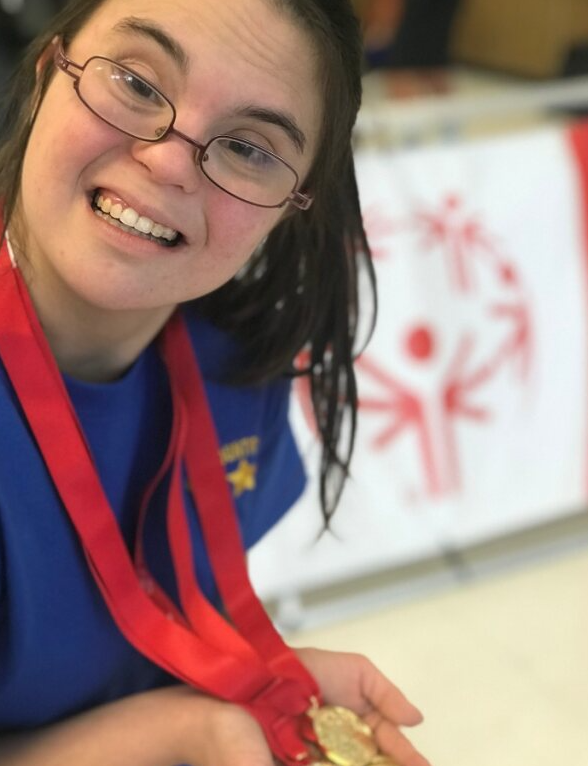 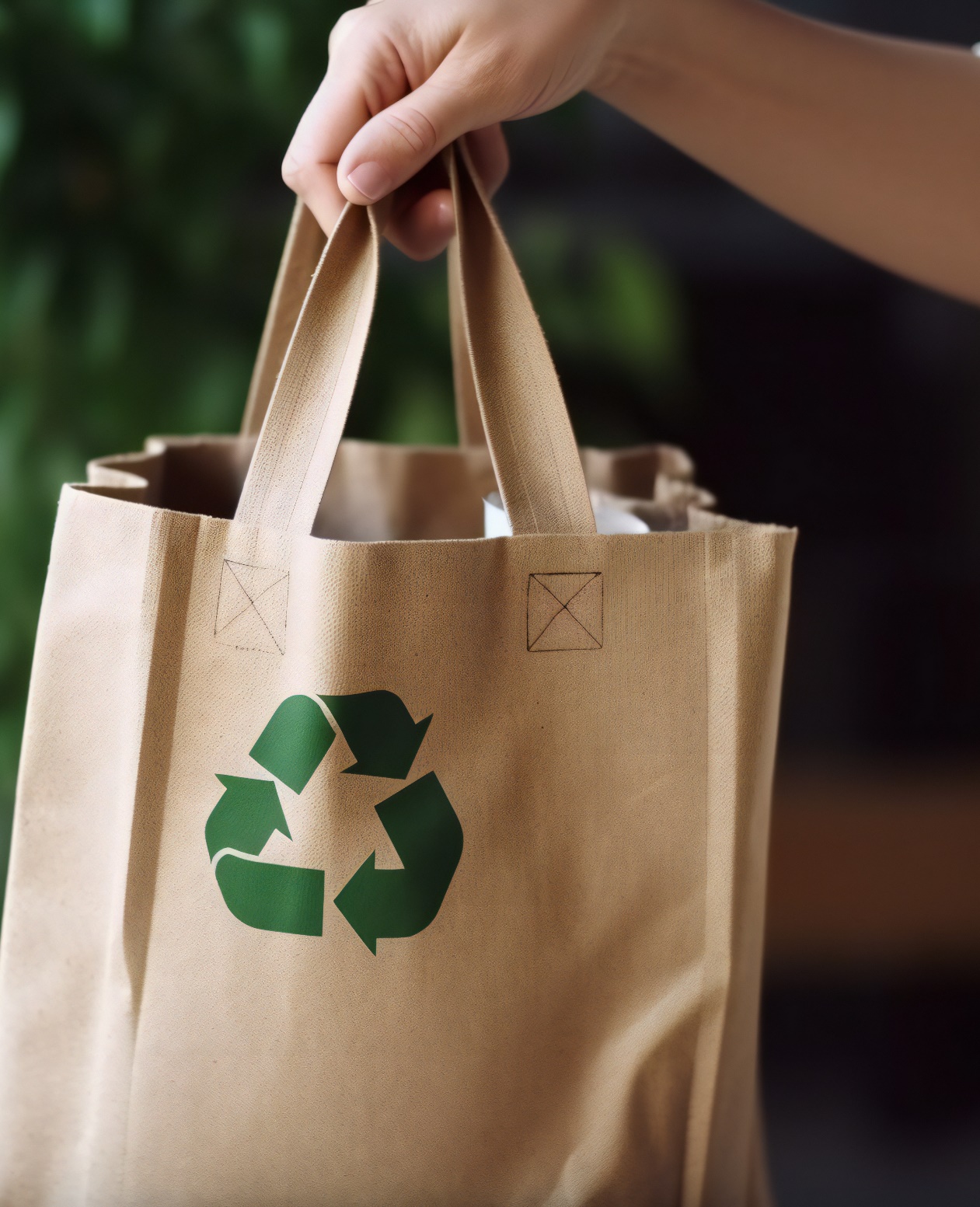 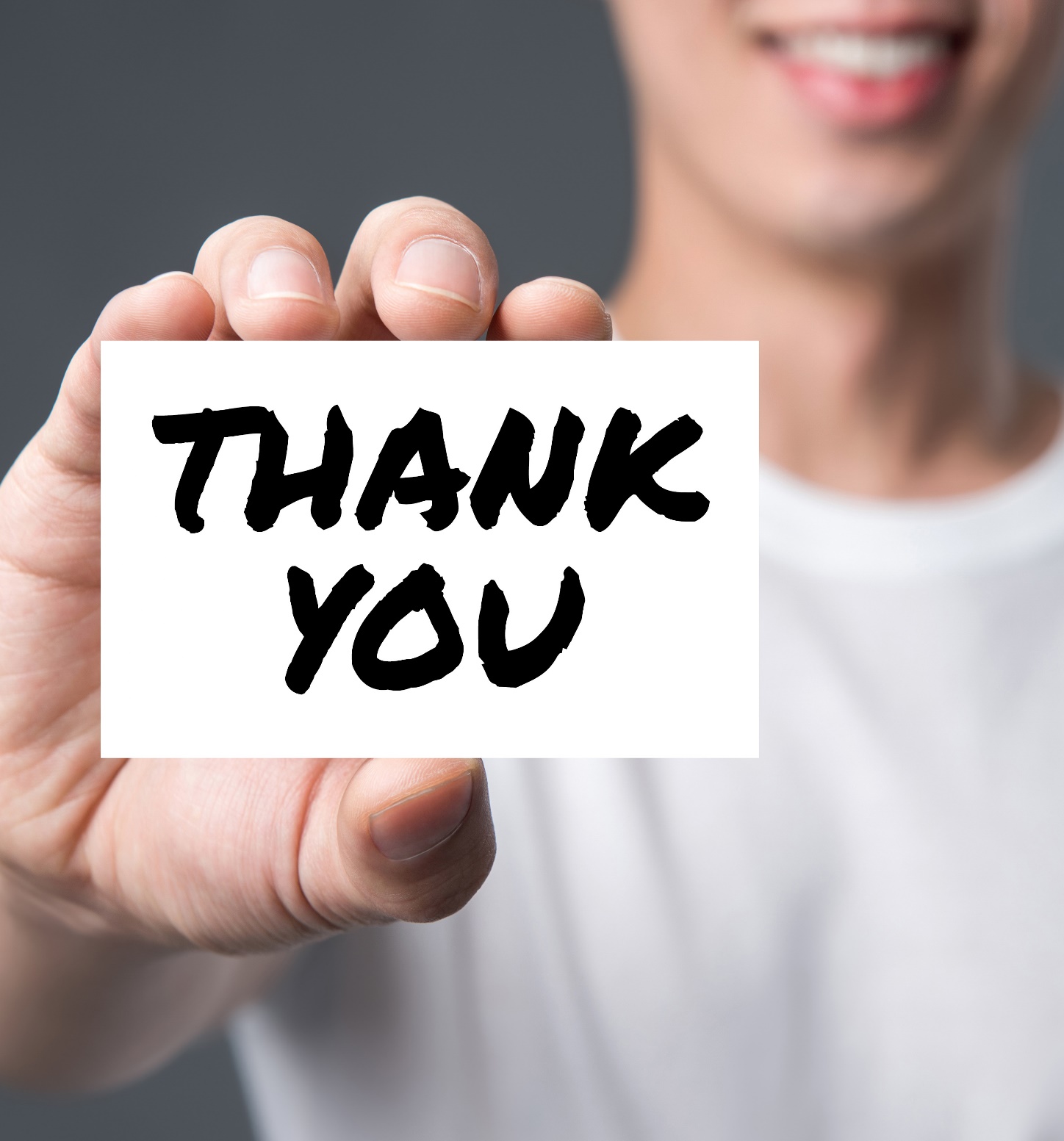 [Speaker Notes: Builders Club members learn how to educate and advocate for community needs, social issues and organizations. They advocate for people with disabilities and supporting organizations like the Special Olympics. They promote kindness and lead anti-bullying campaigns. They promote recycling and reducing use of disposable plastic and paper products.]
Help youth and schools connect to organizations
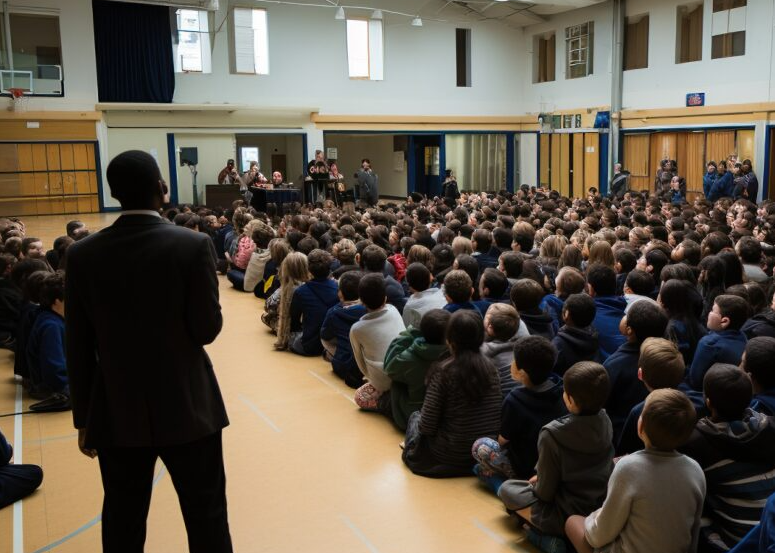 [Speaker Notes: Having a Builders Club increases engagement between students and their school or organization and the local organizations or groups they connect with and serve. Builders Clubs arrange for staff from organizations to speak at club meetings and assemblies; and members educate others about the needs and issues in their community and important organizations in the community and world.]
Builders Clubs Benefit Young People
[Speaker Notes: Belonging to a Builders Club provides many benefits to young members.]
Create a positive place where kids grow
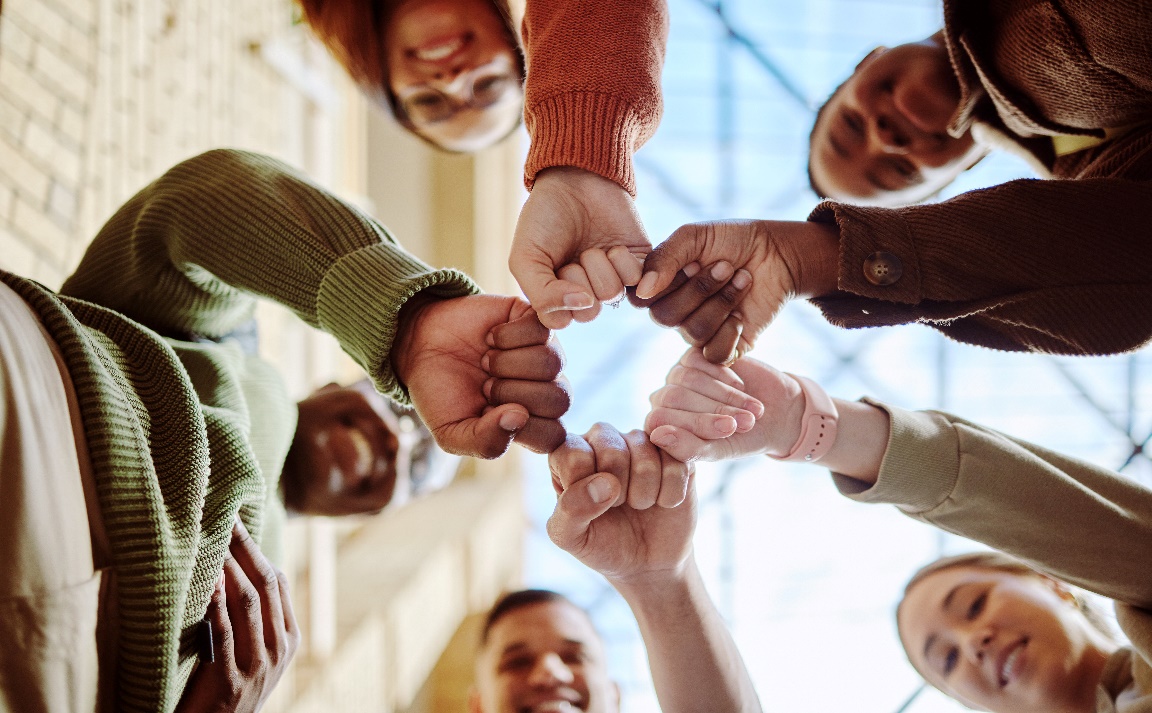 Promotes positive behaviors (like educational attainment) and decreases detrimental behaviors.
Builds leadership in big and small ways, in club officers, committee chairs and members.
Gives students a sense of belonging, connection and confidence.
[Speaker Notes: Membership in a club promotes positive behaviors for students and decreases detrimental behaviors. Builders Club is designed to build leadership and teamwork in students, whether they are club officers, committee chairs or members. And, crucial to a youth’s social-emotional wellness in their middle years, Builders Club offers them a place to learn more about themselves, feel connected to other students and adults, find a place to belong, and build considence.]
Build essential soft and hard skills
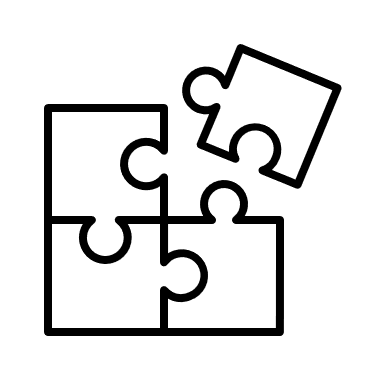 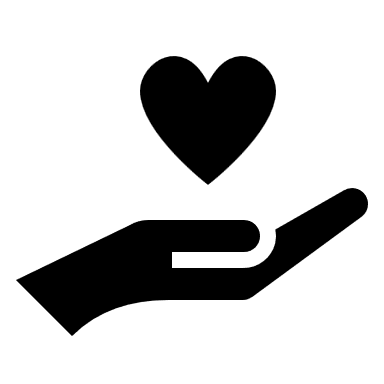 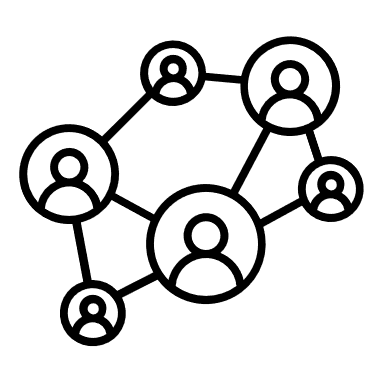 Problem solving
Collaboration
Empathy
Communication
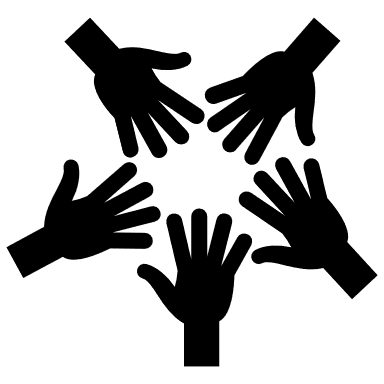 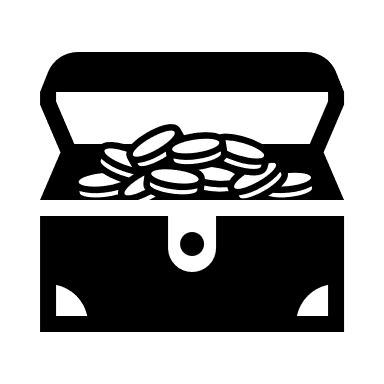 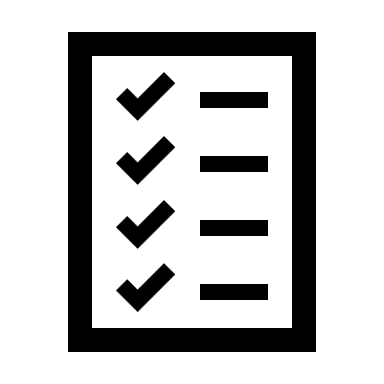 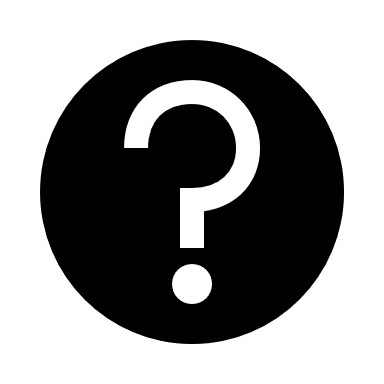 Making a fundraising request
Creating a budget
Goal setting
Event planning
[Speaker Notes: Skill development is built into the many Builders Club activities for planning and carrying out service projects, working with teammates in club life, and serving in formal and informal leadership roles. Students develop and hone soft skills like empathy, communication, collaboration, and problem-solving. They also develop hard skills that are task-specific like goal setting, event planning, creating a budget, and making a fundraising request.]
Basics of Builders Clubs
[Speaker Notes: Here is some basic information about what Builders Clubs look like, who is involved and how they operate.]
Partnership forms a Builders Club
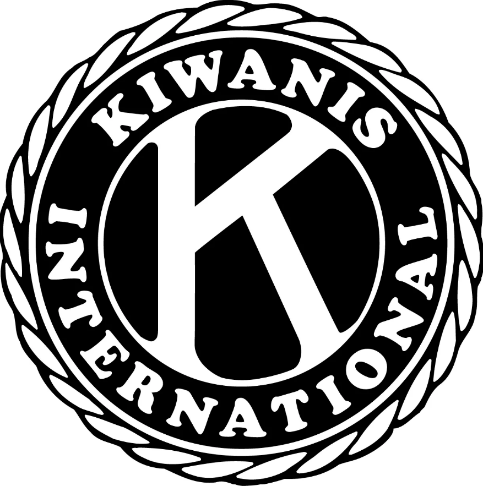 [Speaker Notes: A Builders Club is usually formed in partnership between two groups. The first is a school, youth organization, library or community center that will host the new club. This host site provides members, a meeting space and a faculty advisor for the club. And your Kiwanis club can be the other partner! A local Kiwanis club usually sponsors a new Builders Club. The Kiwanis club pays its charter and annual renewal fees and provides a volunteer to serve as the Builders Club’s Kiwanis advisor. The sponsoring Kiwanis club can also invite the Builders Club to partner on service projects and attend special Kiwanis events.]
People involved in a Builders Club
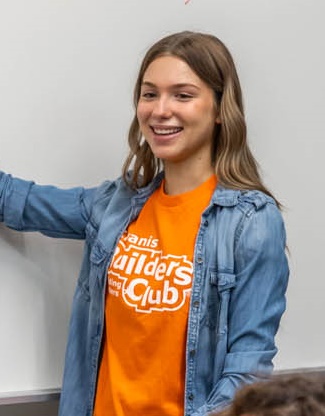 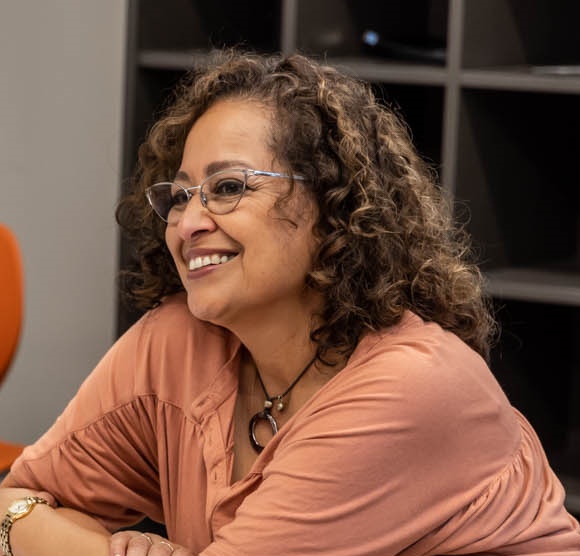 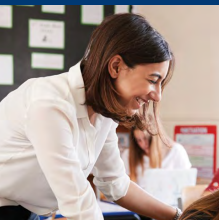 Faculty advisor
Members, officers and committee chairs
Kiwanis advisor
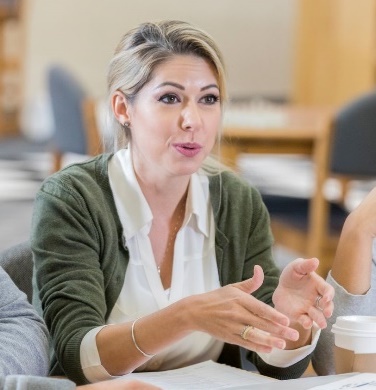 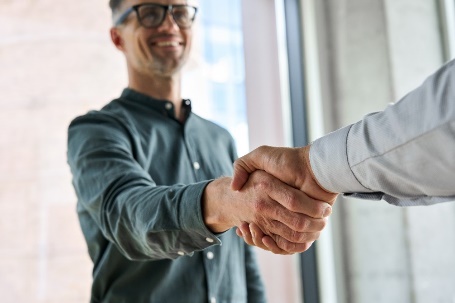 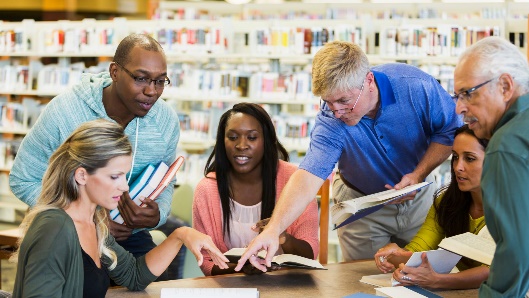 School or site administrator
Kiwanis district administrator
Sponsoring Kiwanis club
[Speaker Notes: Students are at the center of Builders Clubs. Students are members, officers and committee chairs. Kiwanis recommends at least 15 members in a club. The club has a faculty advisor who communicates with their school or site administrator about the club. Most clubs also have a Kiwanis advisor who supports the Builders Club and is the liaison to the sponsoring Kiwanis club. The Kiwanis district provides an administrator to support advisors and grow Builders Clubs in your state or region.]
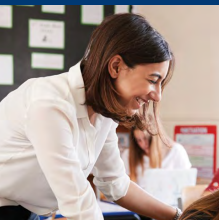 The Faculty Advisor’s Role
[Speaker Notes: The faculty advisor has the primary role in ensuring a club has members, meets regularly and carries out service projects. They recruit members, help them understand their talents and build their skills. The faculty advisor serves as a mentor and guide. The faculty advisor is a teacher, staff member, coach or other adult affiliated with the host site. They work with the Kiwanis advisor to determine how they will help with the club, to keep them informed, and to share updates for the sponsoring Kiwanis Club.
The faculty advisor is familiar with the school or organization’s procedures and acts as liaison between the Builders Club and school administration.]
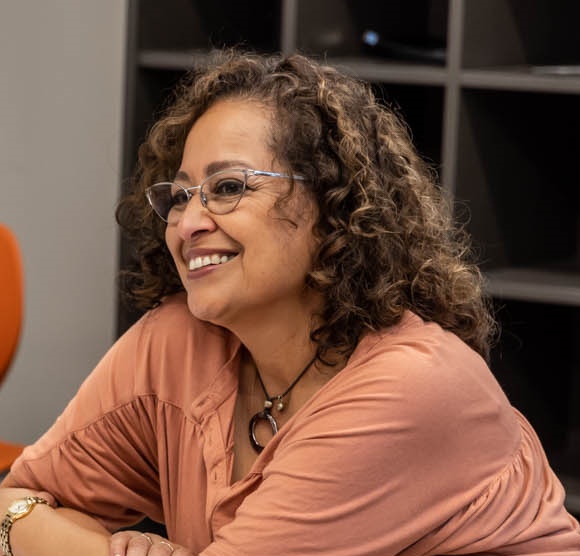 The Kiwanis Advisor’s Role
[Speaker Notes: A big part of the role of Kiwanis advisor is being present and attending meetings and service events. It’s important to meet with the faculty advisor at or before the beginning of the service year to determining how to help the club. For example, Kiwanis advisors can help train officers and can make connections for the club to community organizations and guest speakers. They can help complete the Annual Achievement Report and contest submissions.

A very important role for the Kiwanis advisor is also serving as the liaison between the Kiwanis club and the Builders Club. At the beginning of the year, they can communicate with the Kiwanis club secretary to provide important information including the membership count so the secretary can renew the Builders Club to get the club’s program kit ordered and shipped.]
Club meetings and locations
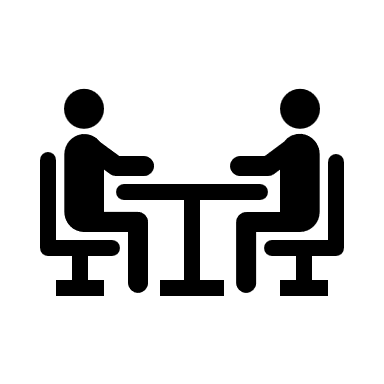 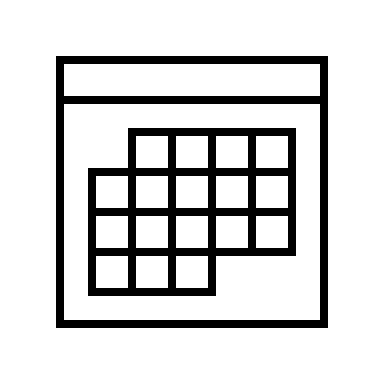 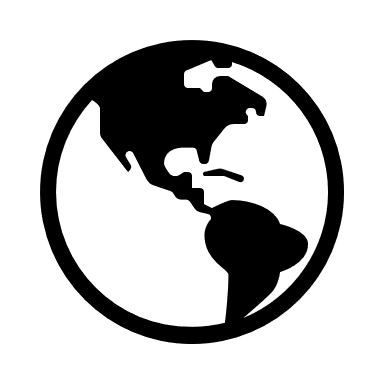 .
When: The new service year starts at the beginning of your school year.
How: Clubs meet weekly, twice a month or monthly. Advisor–officer.
Where: Over 1100 clubs worldwide with about 26,500 members.
[Speaker Notes: Club meetings are held weekly, twice a month or monthly or another frequency that makes sense for the faculty advisor availability and time available for activities at the school or host site. 
The new service year starts at the beginning of a club’s school year. At Kiwanis, we have new program kit materials ready to ship and start Service Leadership Program activities (like newsletters and training) at the beginning of the North American school calendar in August and September.
As of 2022, there are more than 1100 Builders Clubs worldwide with about 26,500 members.]
What Kiwanis International provides
Dedicated staff develop club programming.
Advisor 
e-newsletters.
Website with resources and awards information.
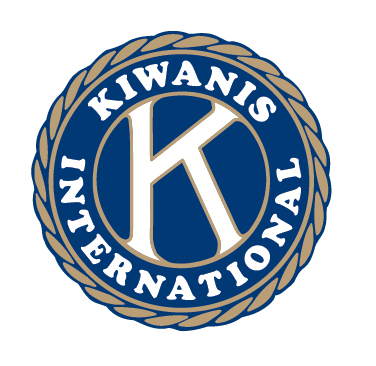 Youth Protection training and background checks for Kiwanis volunteers & club advisors.
Data collection to improve programs.
Liability insurance coverage for clubs.
Advisor training.
Annual Builders Club program kit with advisor and member materials.
[Speaker Notes: Kiwanis International SLP staff offers lots of support for Builders Clubs and their advisors. This support is made possible through the charter and annual renewal fees paid by sponsoring Kiwanis clubs.
Dedicated staff that develops club resources and programming.
A club program kit with resources sent to clubs (in North America and the Caribbean) annually.
A Builders Club website with many service leadership resources, recruitment resources, awards information, and more.
E-newsletters and virtual training for advisors. 
Youth protection training and support.
Liability insurance to protect members and advisors.]
How to Start a Builders Club
[Speaker Notes: Here is how to start a Builders Club.]
Find a partner to host the club
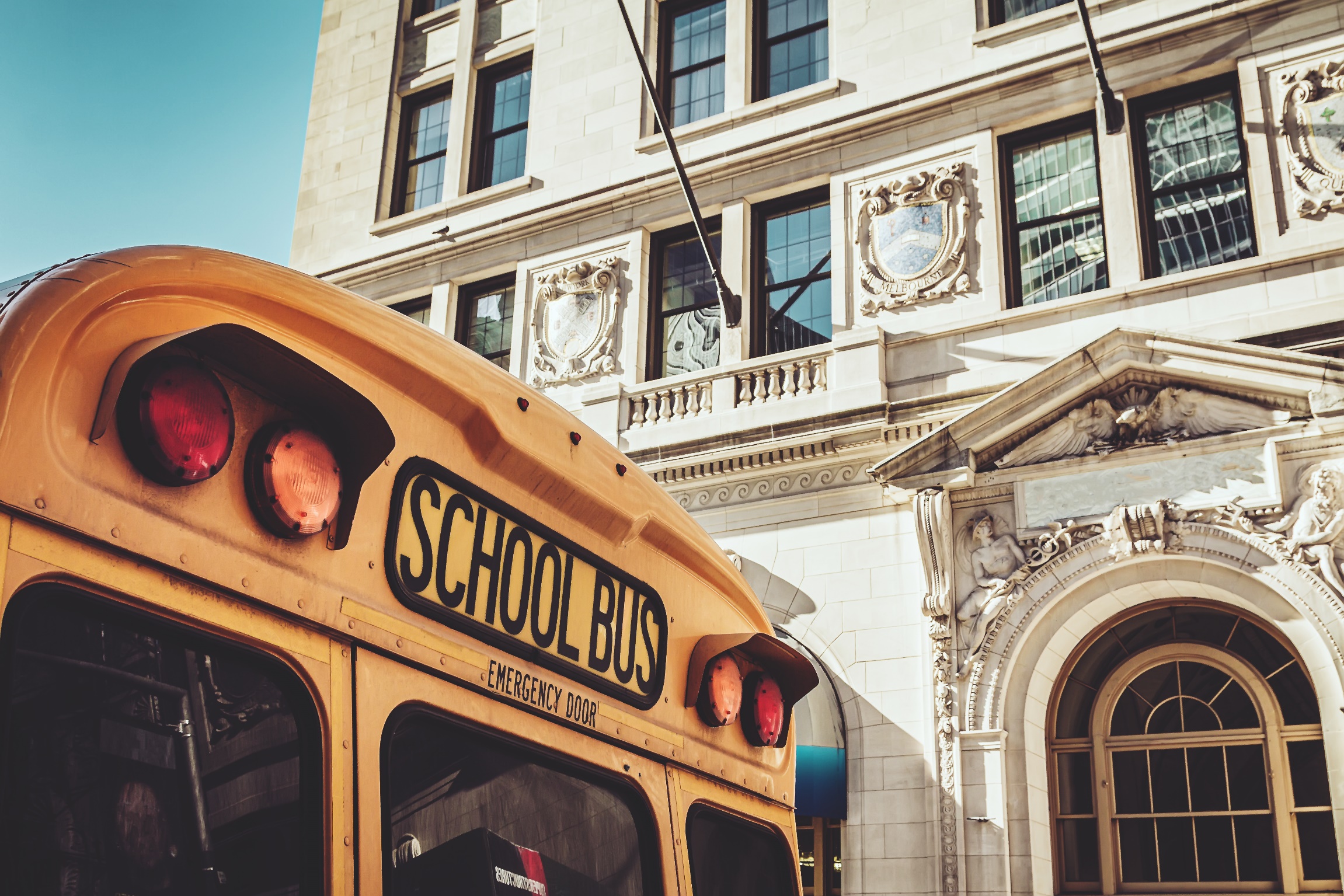 [Speaker Notes: There are just two steps for your Kiwanis club to take to start a new Builders Club! The first is to find a site that wants to host a Builders Club for its students or young members. This can be a middle school/middle years program, a youth organization (like a Boys and Girls Club or YMCA), a community center, a library, a homeschooling group, congregation or other place where students aged 12-14 meet. Consider reaching out to your members to find those who have a relationship with a school or other potential site to help you start a conversation. Also, remember that a Key Club or a Circle K club may also co-sponsor a Builders Club. So, if your Kiwanis club sponsors a Key Club or CKI, invite them to help!]
Complete the “Petition to Charter”
Visit buildersclub.org/start-a-club/
[Speaker Notes: Once your Kiwanis club has identified a school, youth organization or other community-based place that wants to host a Builders Club, work with your partner to complete the Petition to Charter. This form is found in the “Start a Club” section of the Builders Club website. The form is an agreement between the host site and sponsoring club and has sections for each partner to complete. The final step is for your Kiwanis club secretary to submit the form to Kiwanis International, accompanied by the club chartering fee.]
Cost to charter & renew a Builders Club
Chartering fees:
North America/Caribbean & Tier A: US$400
Tier B (outside NA/Caribbean): US$300
Tier C (outside NA/Caribbean): US$200
Annual (renewal) fees:
North America/Caribbean: US$215
Tier A (outside NA/Caribbean): US$50
Tier B and C (outside NA/Caribbean): US$25
For questions, contact slpchartering@ kiwanis.org
[Speaker Notes: The cost for starting a Builders Club in North America and the Caribbean is US$400 for the chartering fee. For other countries, contact slpchartering@kiwanis.org to find out which tier your country belongs to and the cost for chartering a club in your country. The annual renewal is US$215 in North America and the Caribbean. The annual renewal is lower for clubs outside the U.S., Canada and the Caribbean because they do not receive program materials after their initial charter kit.]
Resources for Builders Clubs
[Speaker Notes: The resources Kiwanis International has created for Builders Clubs are based on research around high-quality service and healthy youth development. They provide a foundation of understanding about self and community.]
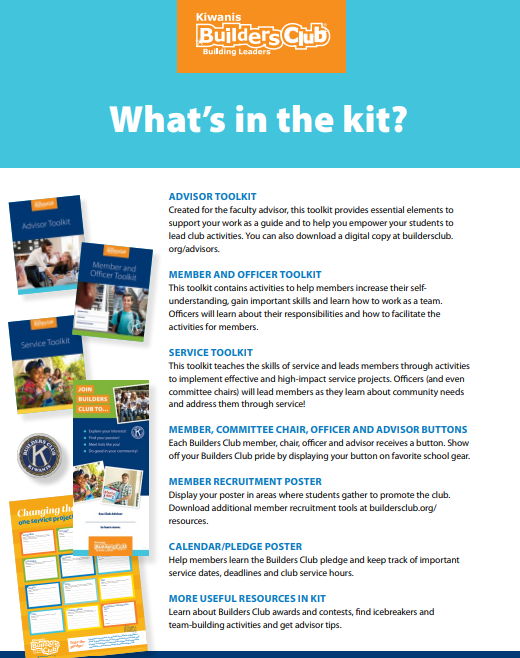 The Builders Club Program Kit
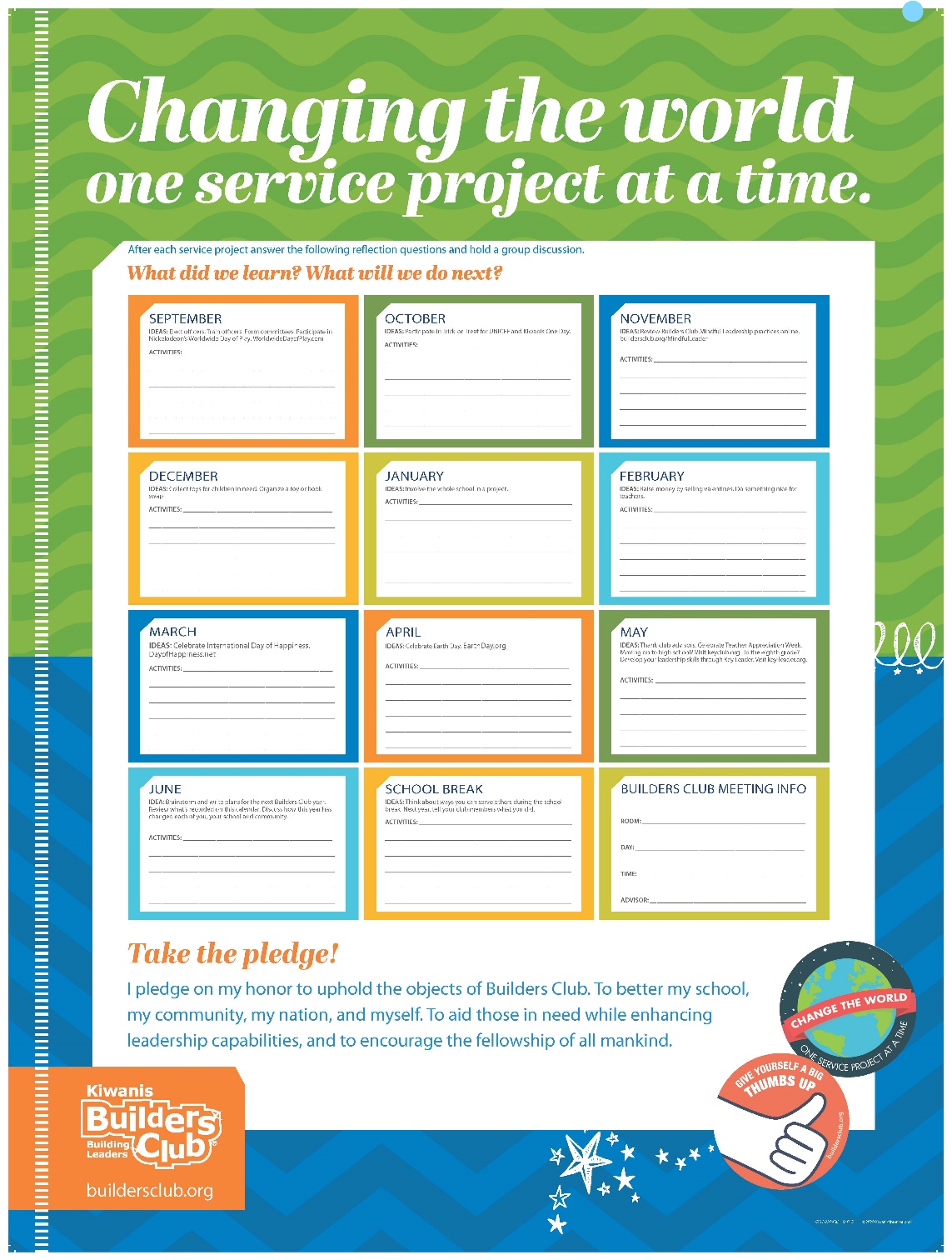 [Speaker Notes: Your sponsorship of a Builders Club provides the club with the program kit. This kit contains guides for advisors, members and officers, and service, as well as a planning calendar, teambuilding activities, buttons and more. Program Kits are shipped AFTER Kiwanis receives the club’s charter or renewal fee, member quantities and shipping information from the sponsoring Kiwanis club’s secretary.]
The K-Kids Advisor Guide: 
The advisor’s primary resource!
Resources for advisors and service
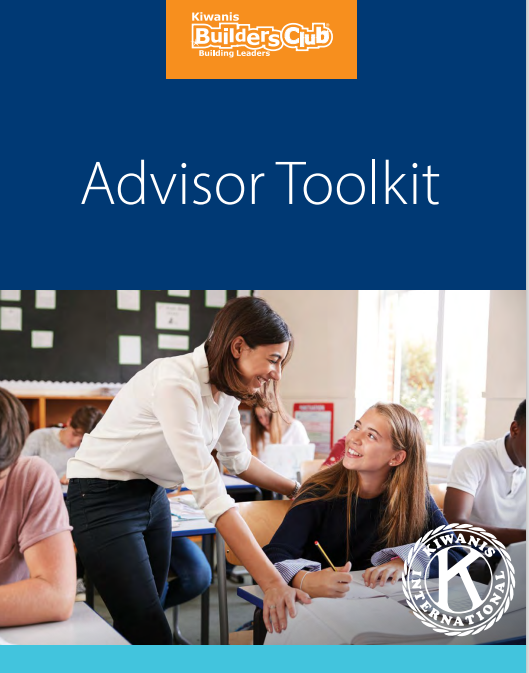 [Speaker Notes: The main resources in the program kit are three guides. The Builders Club Advisor Toolkit offers guidance on how to run a club, the roles of officers and committee chairs, tasks to complete throughout the year, and more. The Service Toolkit contains activities with step-by-step instructions to help officers and advisors lead members through each step in a high-quality service project, as well as useful forms for different types of projects.]
K-Kids Member Guide
Members and officers learn and act
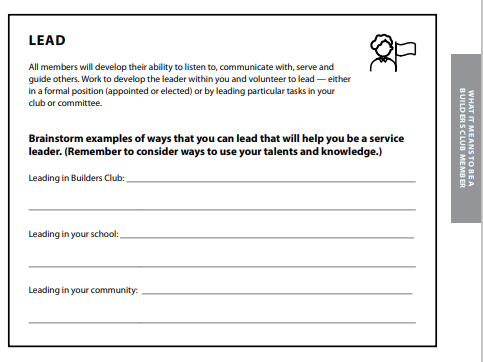 [Speaker Notes: Officers, committee chairs and members receive the Builders Club Member and Officer Toolkit. This guide helps members better understand themselves – their interests and skills and their community. It helps them decide how to use their knowledge and skills for service. For example, in the toolkit activity shown here, members brainstorm how they can be leaders in their club, school and community!
The Toolkit also contains an officer and committee chair section that explains the responsibilities and roles of each officer and the chair position.]
Start a Builders Club today!
[Speaker Notes: Now that you’ve learned about Builders Club, consider how starting a new club will benefit your Kiwanis club, its members, the local community and students in their important middle years.]
Service Leadership Program Staff
Luana Nisan 
Luana Nissan
SLP Manager 
lnissan@kiwanis.org
a J. Pyron
Lisa Pyron
SLP Development Specialist
lpyron@kiwanis.org
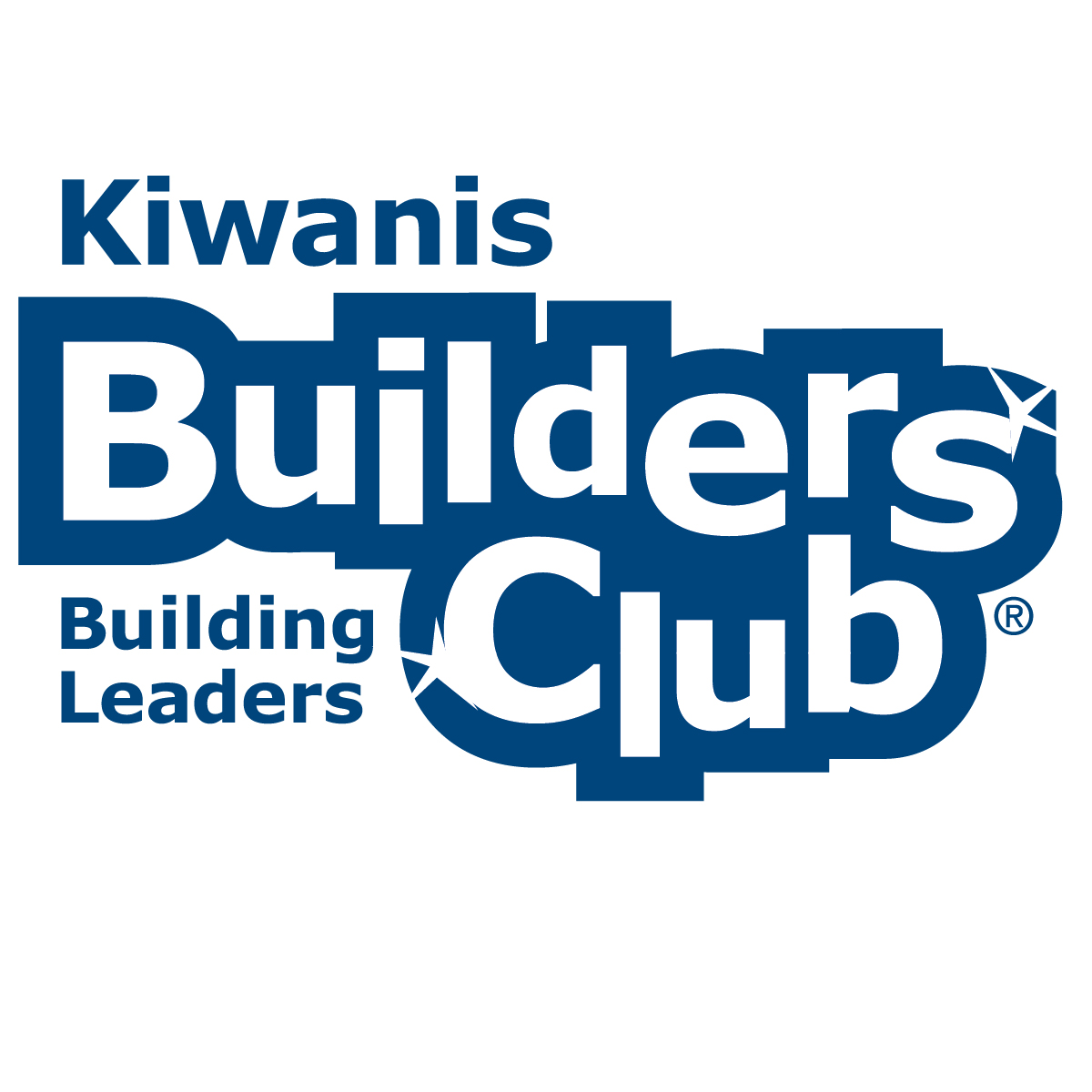 [Speaker Notes: Kiwanis’ SLP staff can answer questions the role of a Kiwanis club in chartering and supporting a Builders Club. This is their contact information. Thank you!]